MY FAMILY
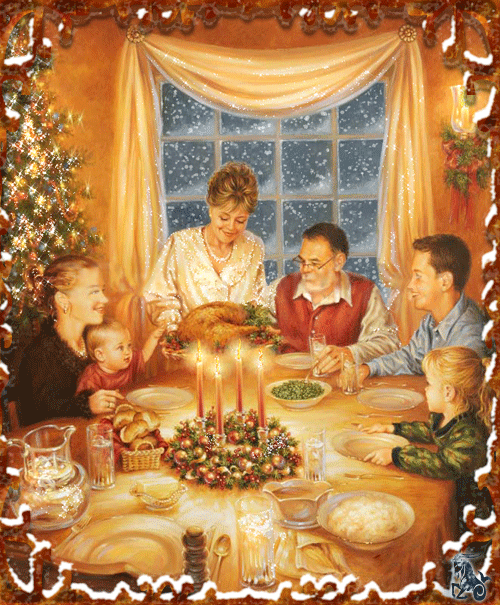 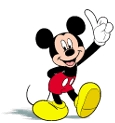 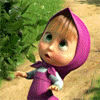 I have got = I`ve got
I have not got = I haven`t got
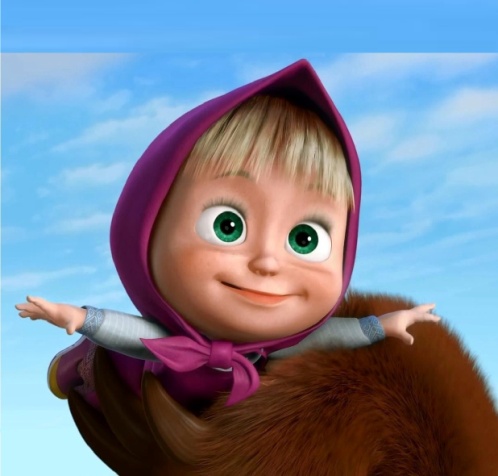 Найди пять «спрятанных» слов и обведи их.
Найди пять «спрятанных» слов и обведи их.
1.I   have  not  got  a sister.
2.I  have  got  a  mother  and   a father.
3.I   have  got a   brother    and  a sister.
4. I  have  not   got   a  brother.
Dear Wendy,
  My name is Mike.
I _____    _____ a mother and a father.
I _____    _____ a sister. She`s kind and smart.
But I _____ not  _____ a brother.
We _____   _____ a nice dog.
But we ____  not  ____ a cat.

 All the best, Mike.
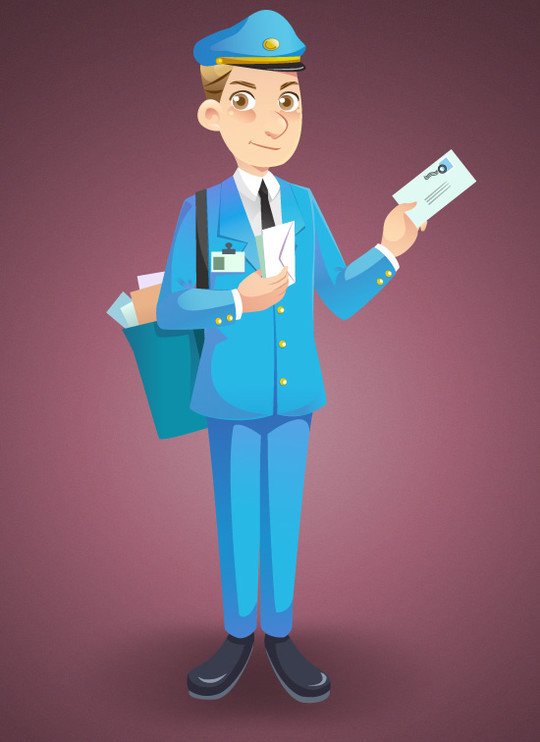 My name is…
I have got a...  
Her name is... 
I have got a...  
His name is…
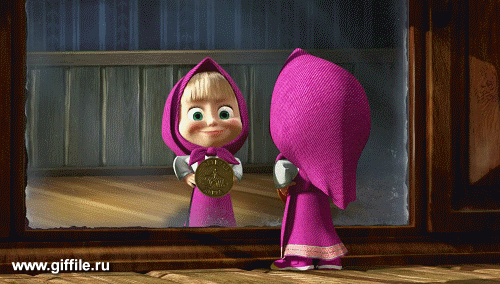 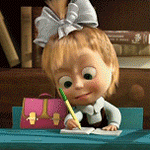 Дом. задание
Sb.p. 16 № 4
Ab. P.52 №2
Goodbye!!!!
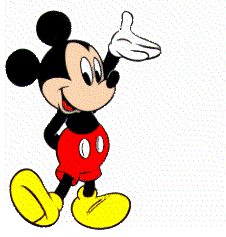